Love,War, and Memory
Robert Duncan, Ned Fahs, and the Crisis of World War II
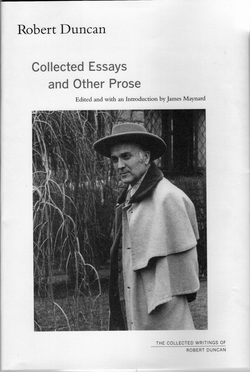 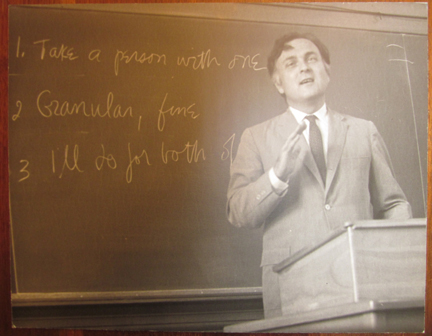 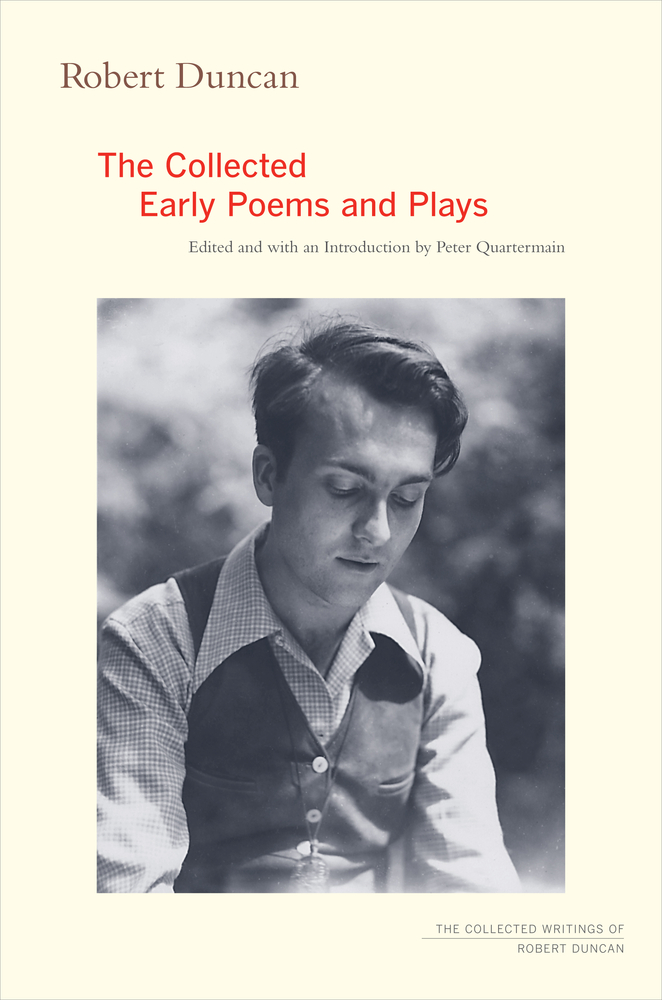 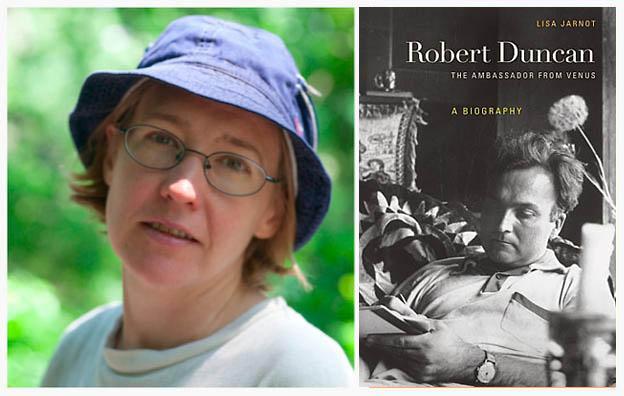 Poet Lisa Jarnot, author of The Ambassador from Venus
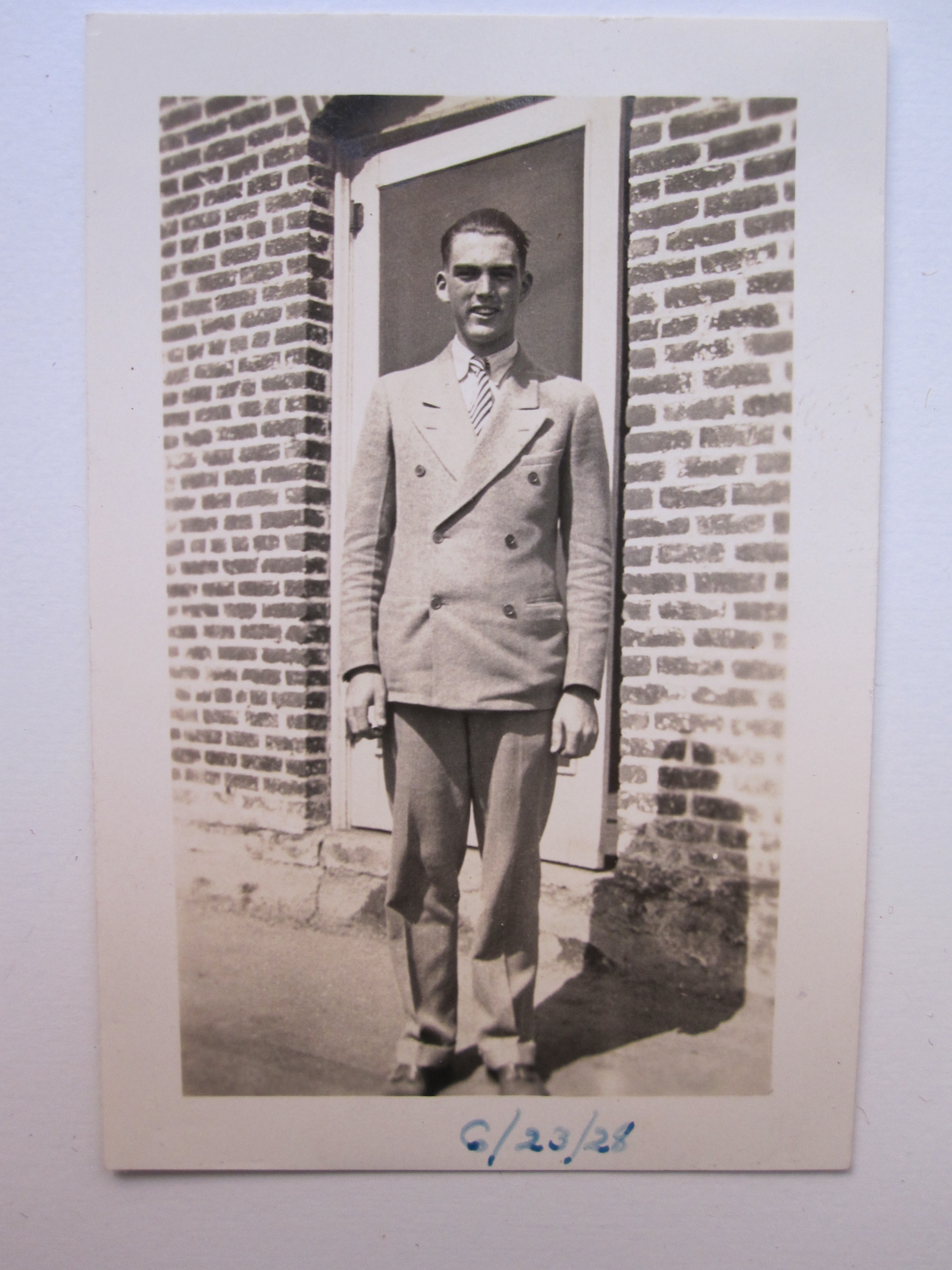 Ned Fahs at 17
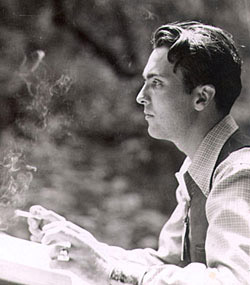 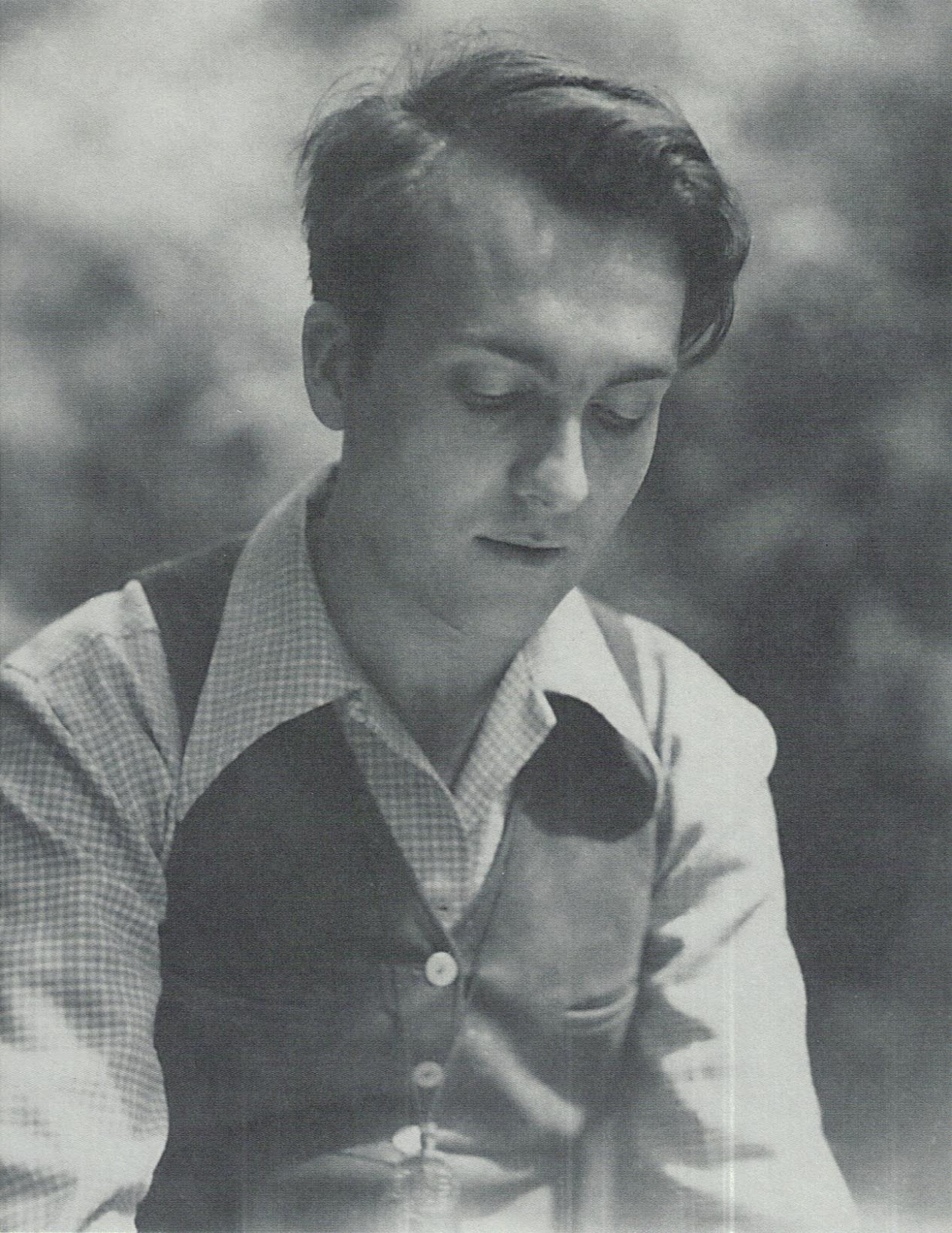 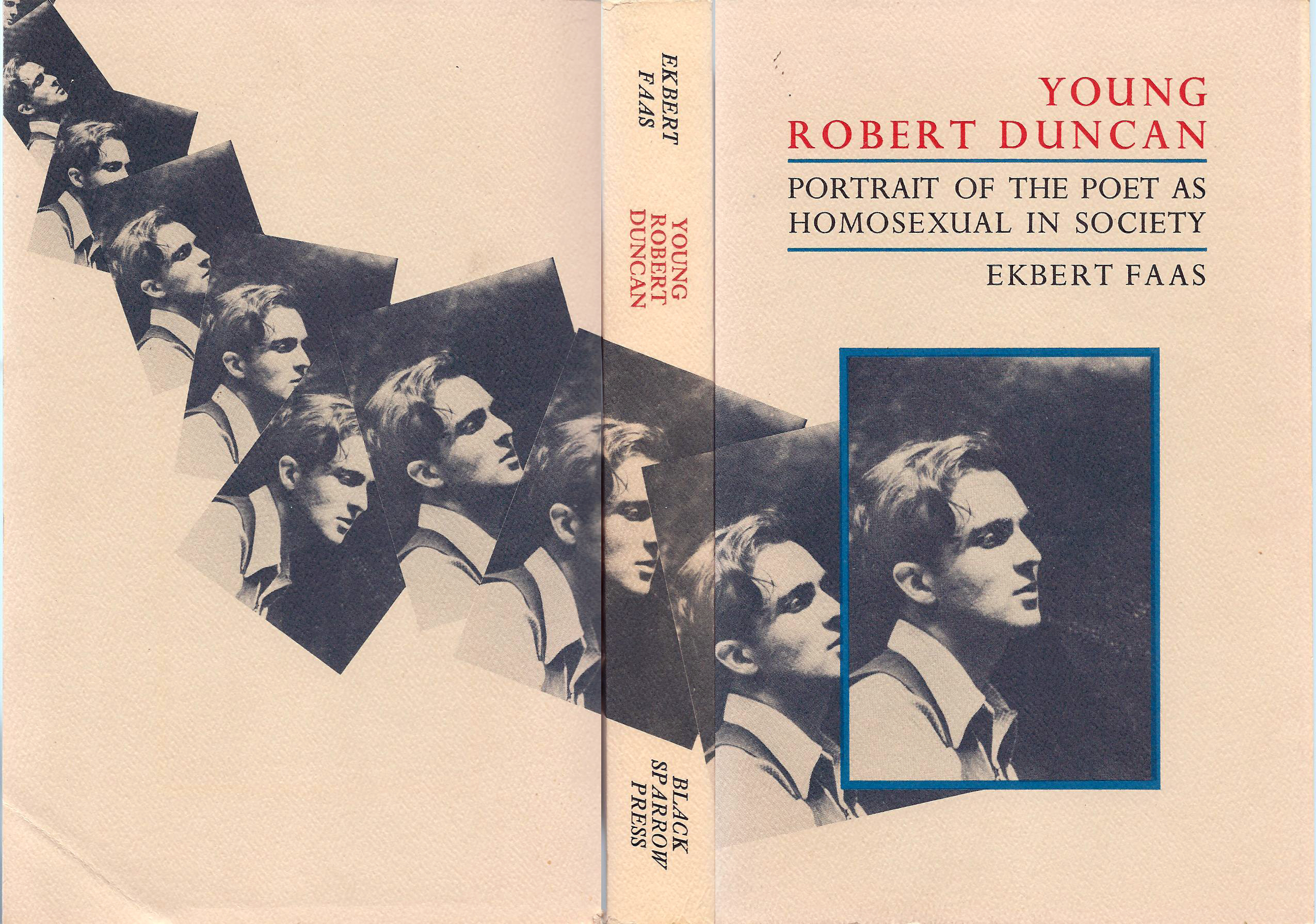 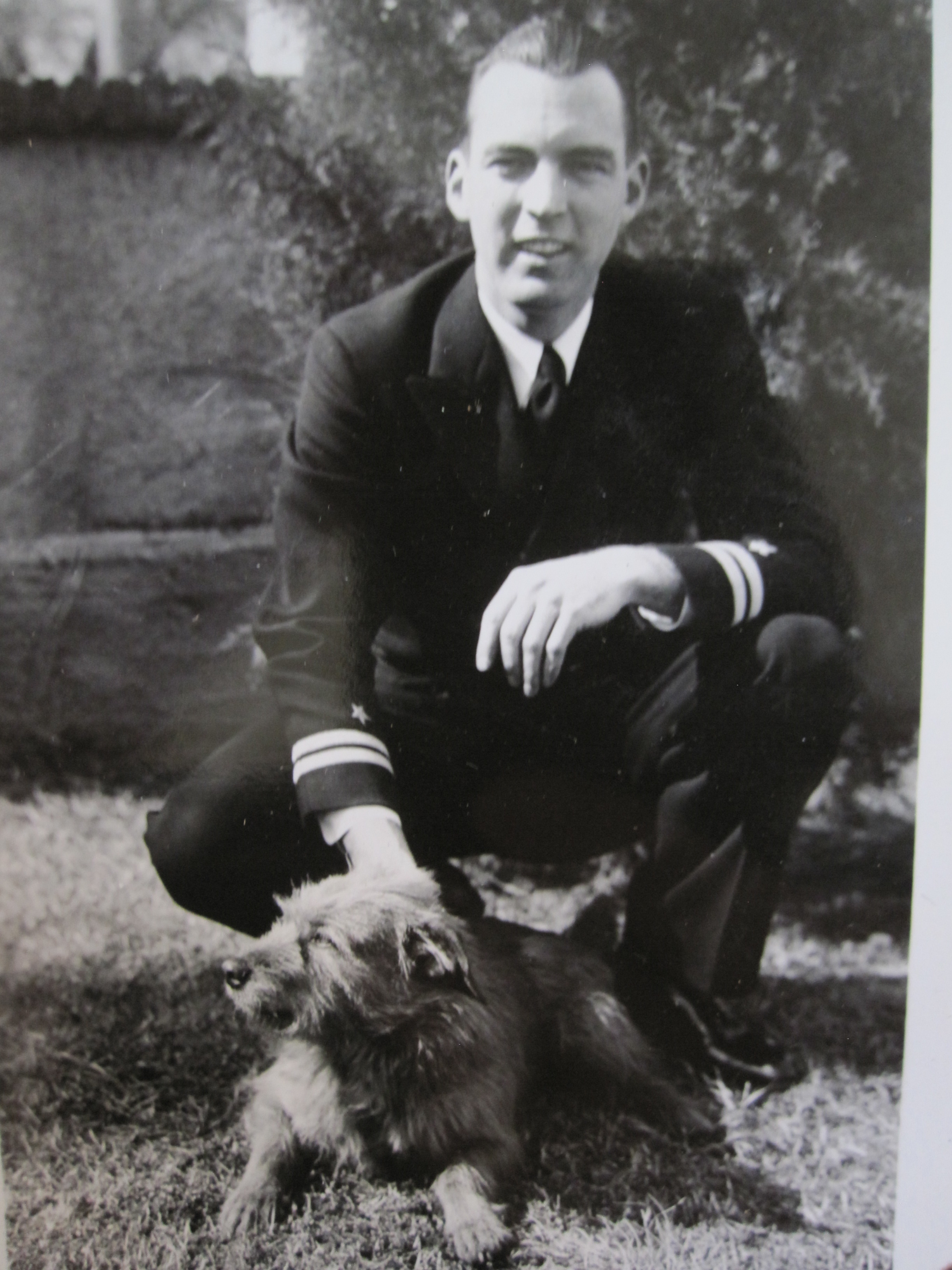 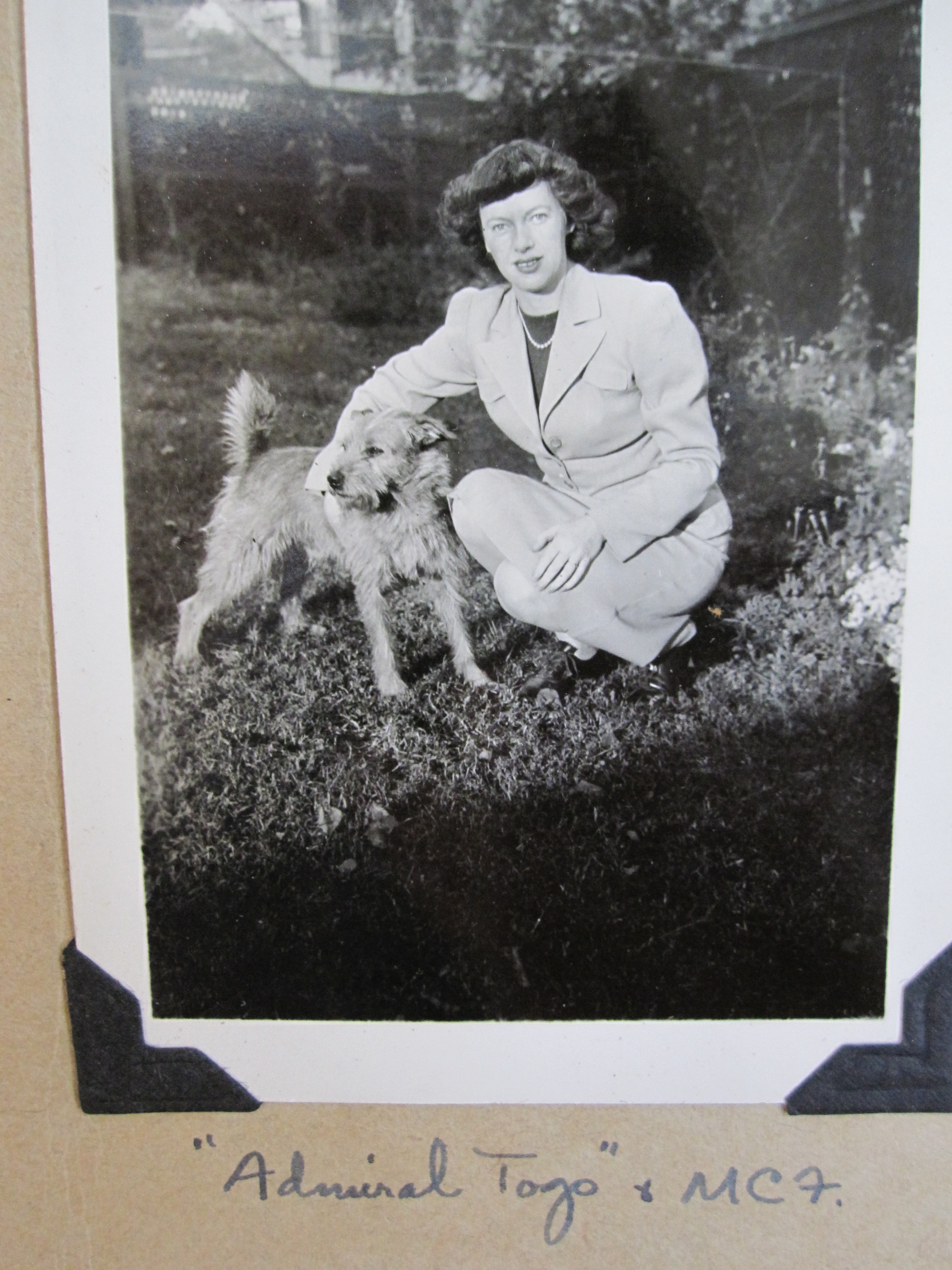 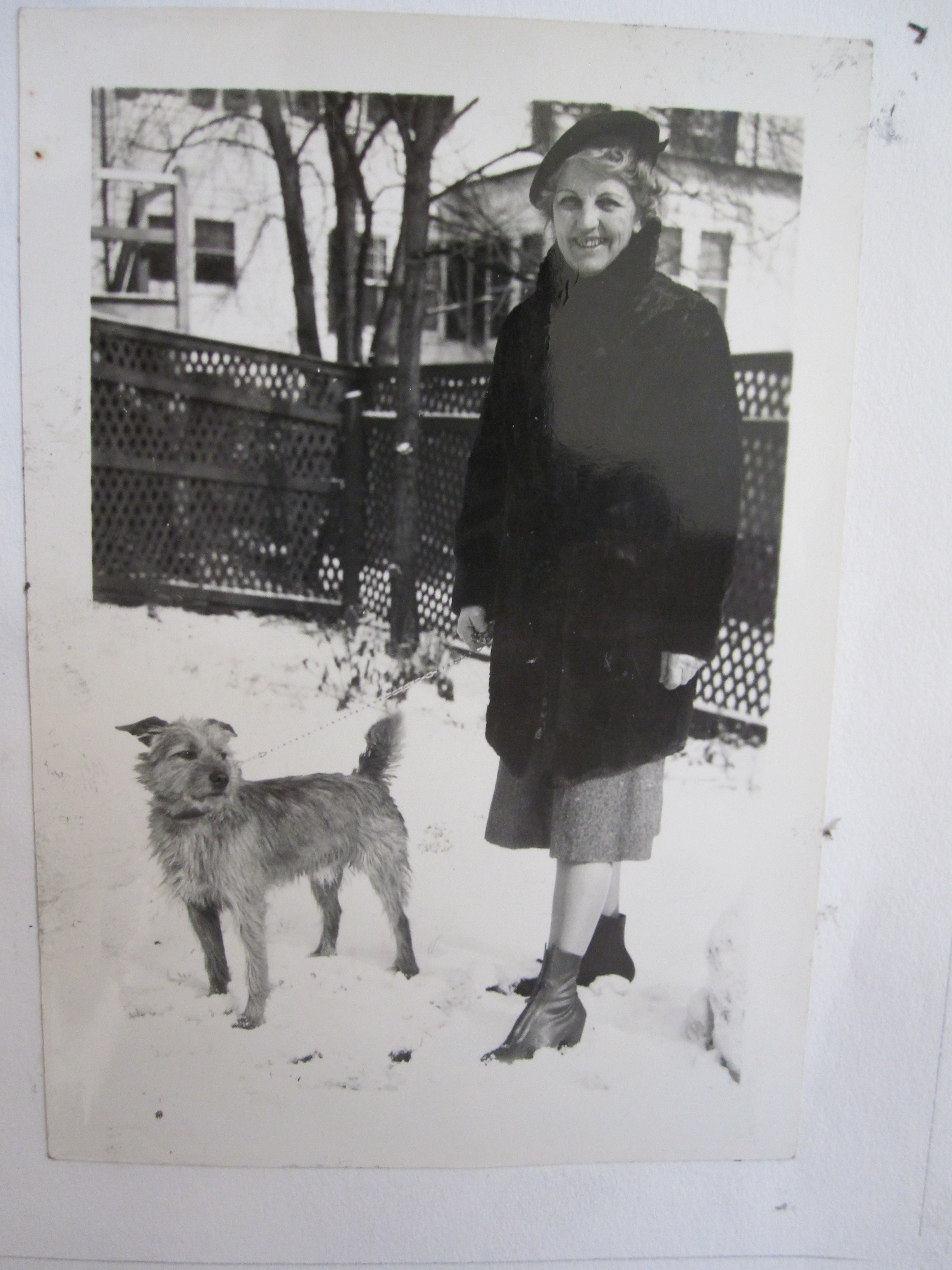 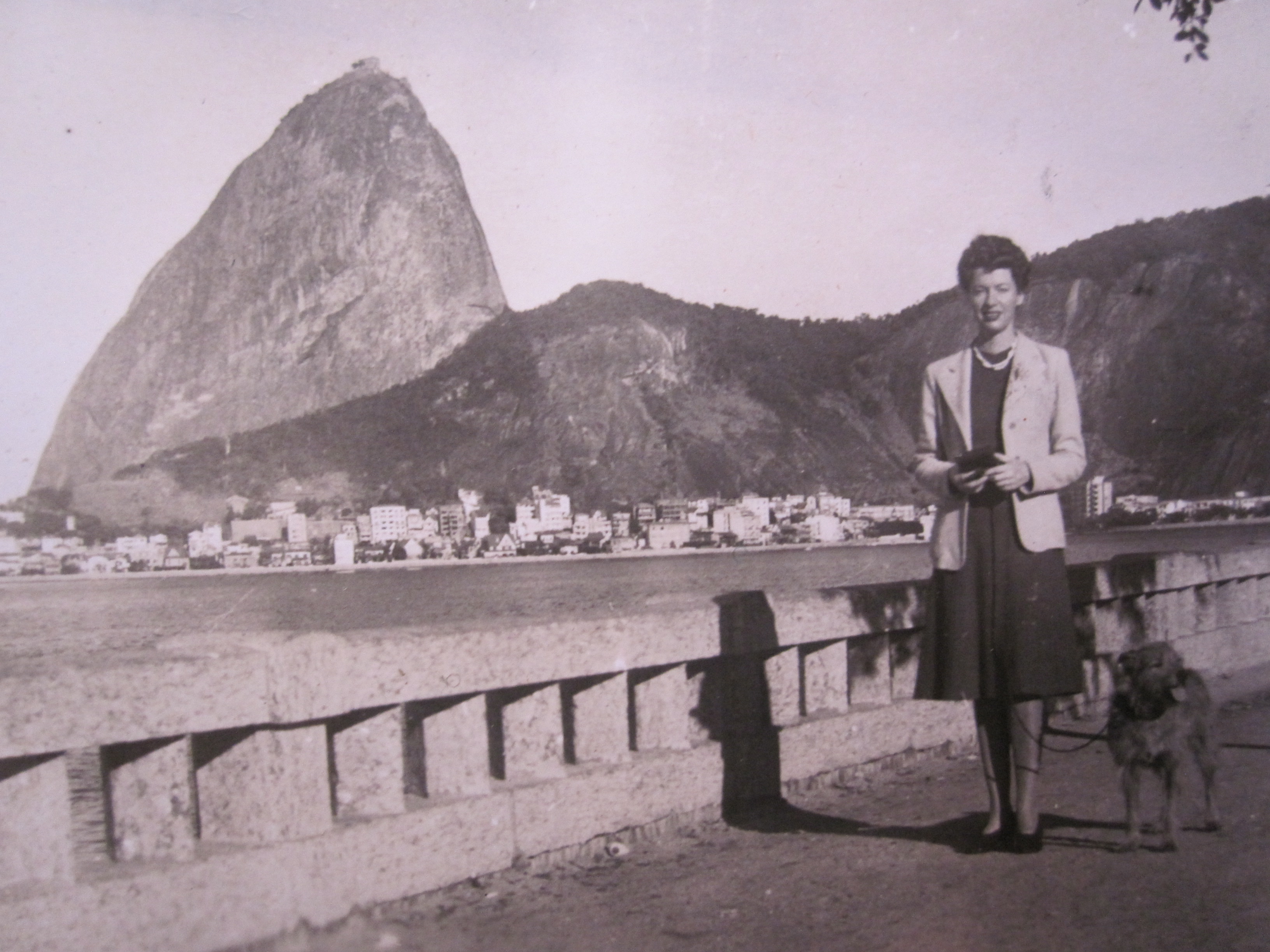 Margaret Cullen Fahs with Admiral Togo in Rio de Janeiro
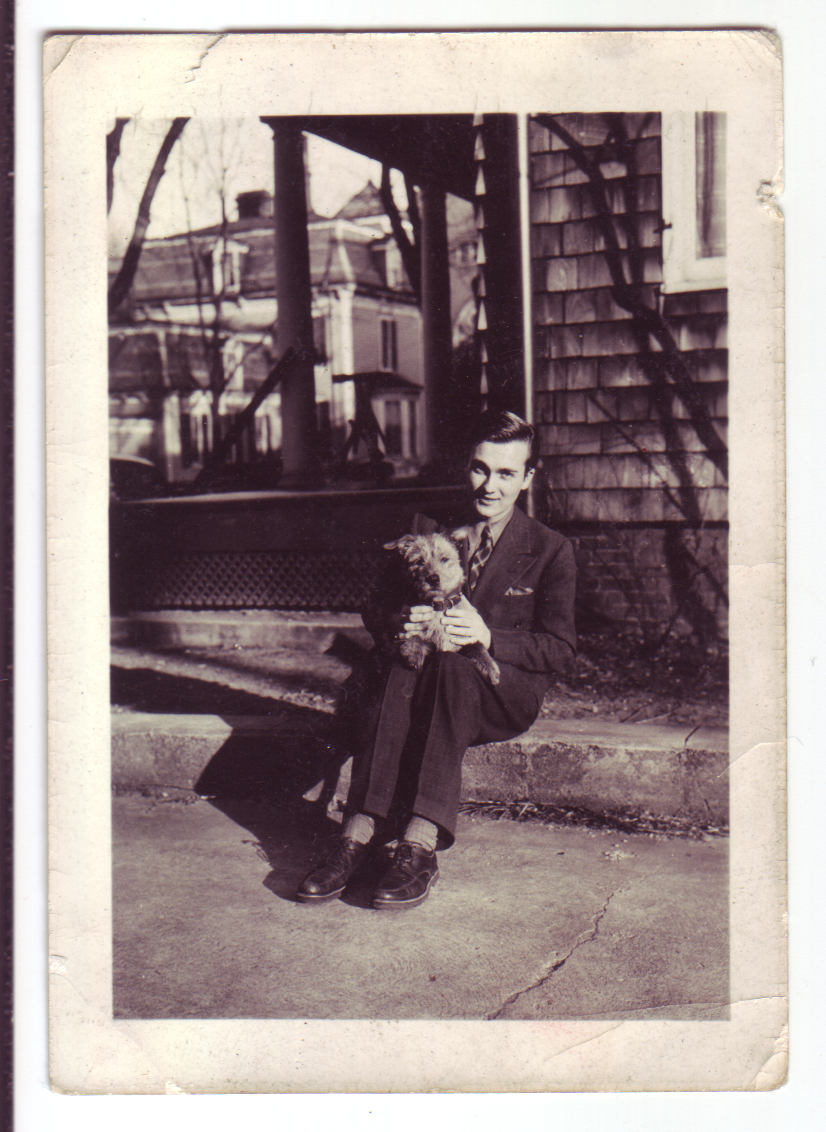 Robert Duncan 
with Admiral Togo in Annapolis, 1940
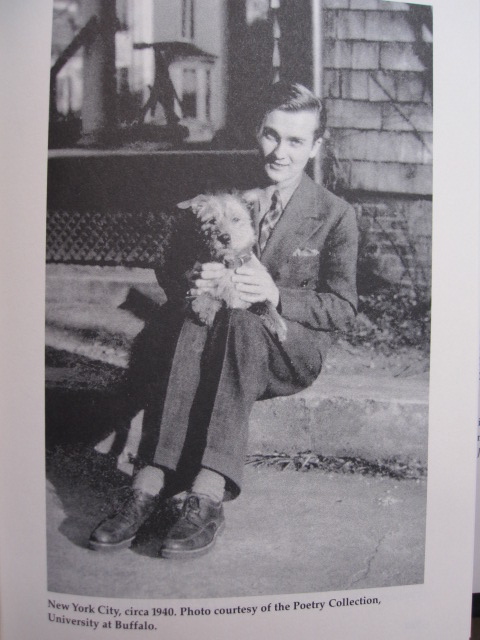 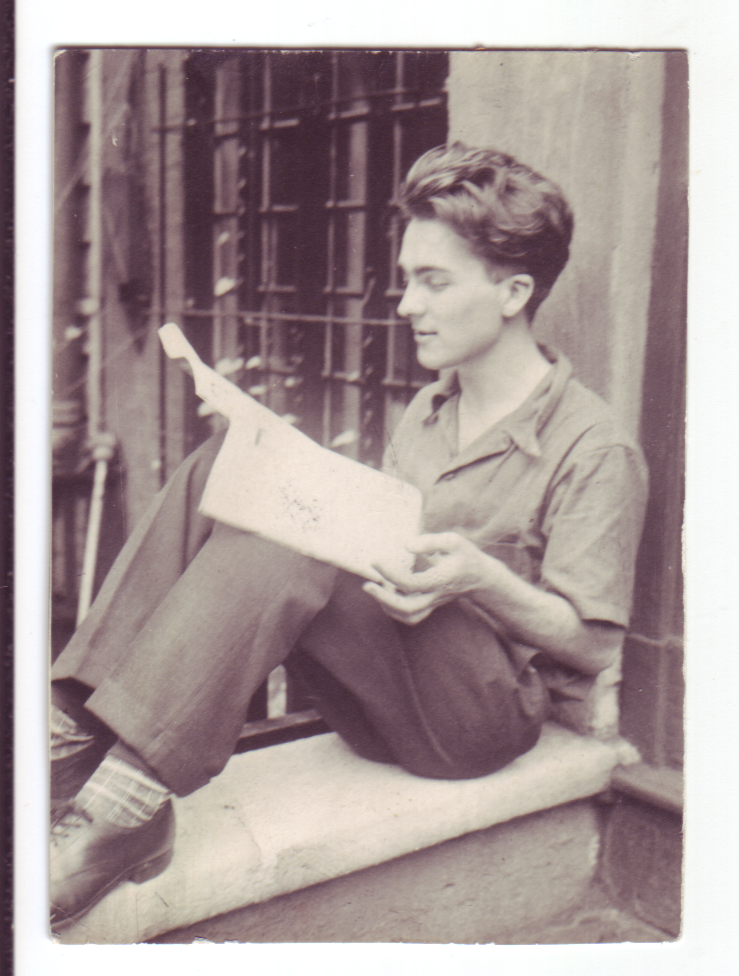 Robert Duncan,
September 1939
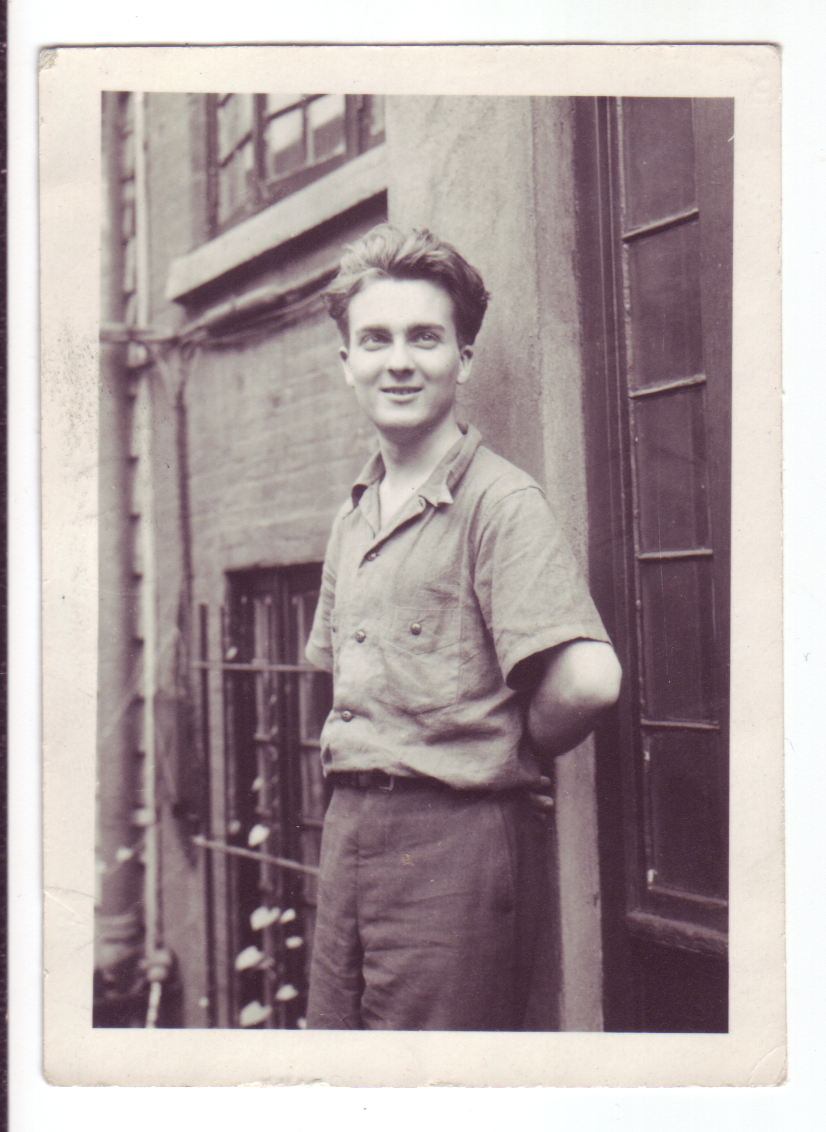 Robert Duncan, 
September 1939
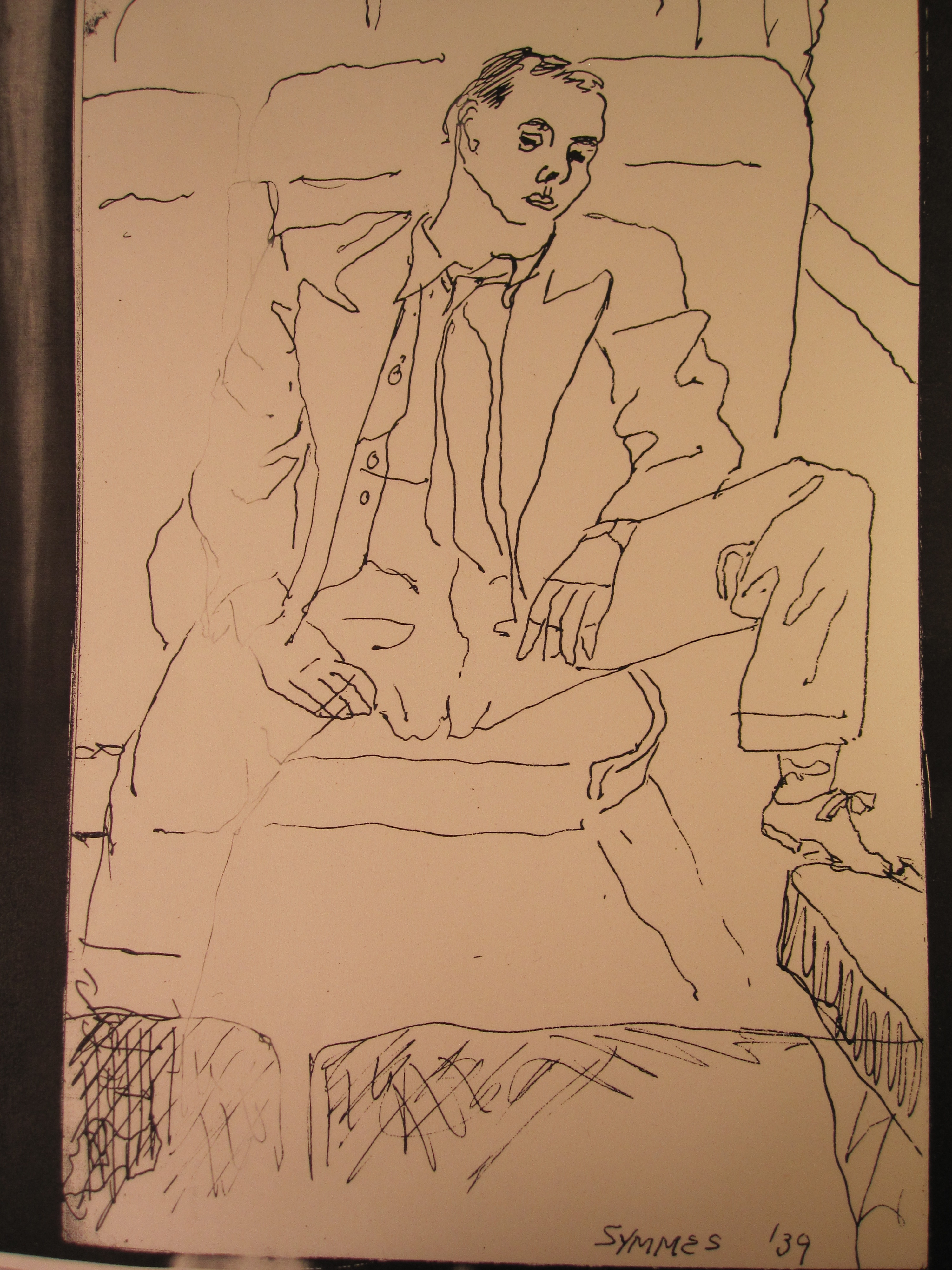 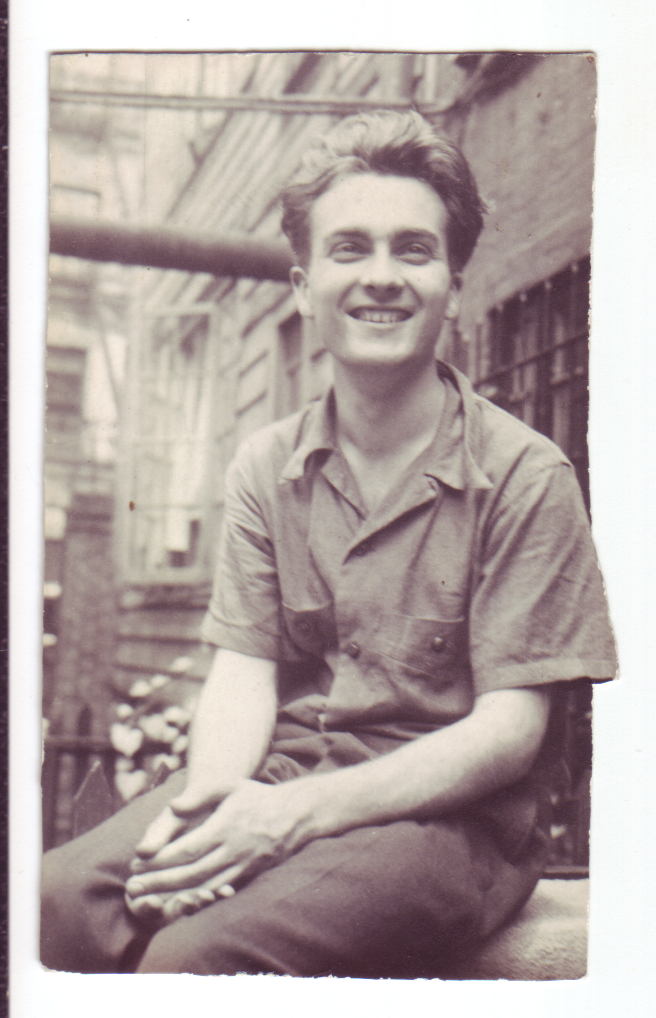 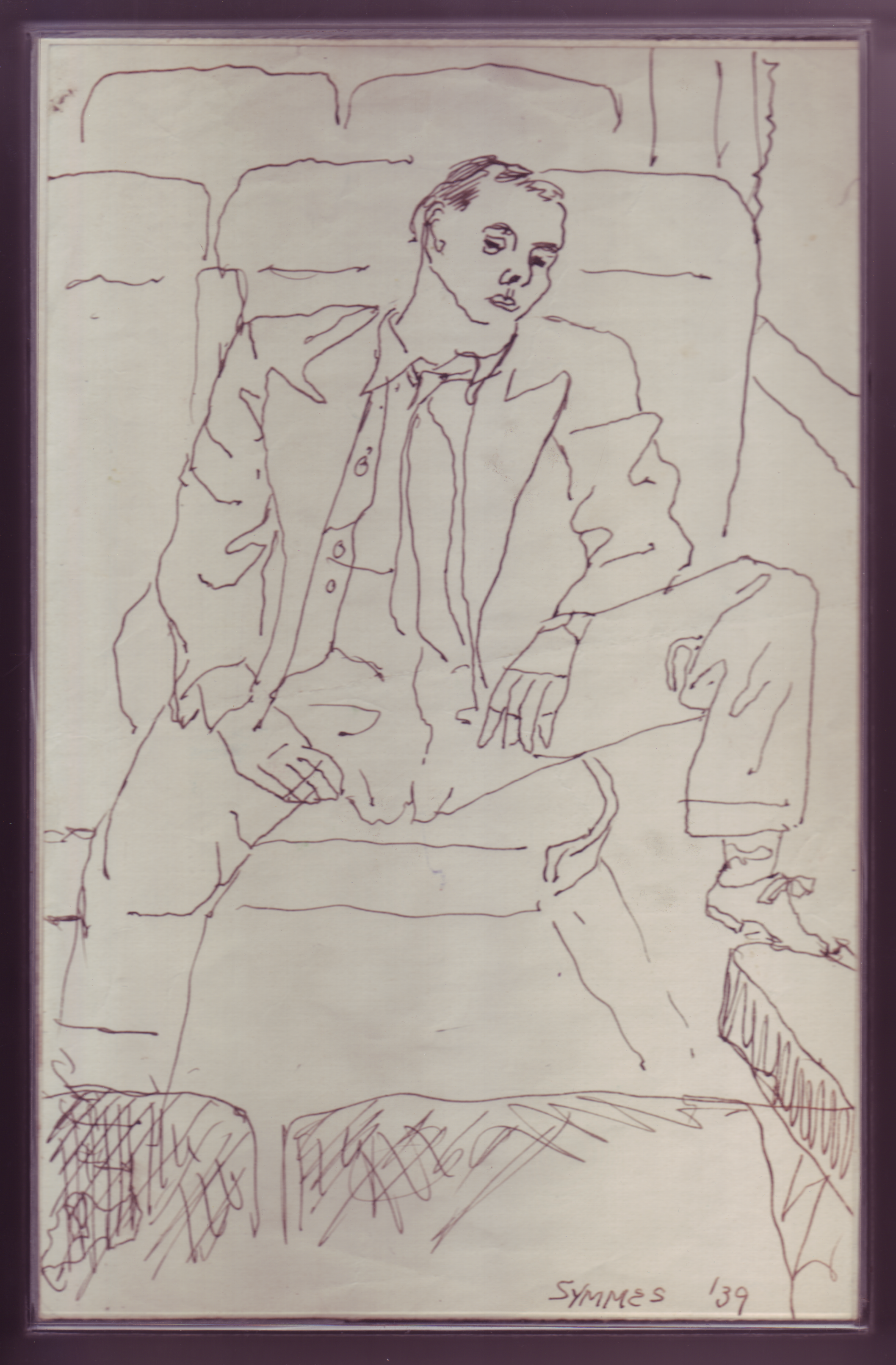 Robert Duncan, 
drawing of Ned Fahs,
September 1939
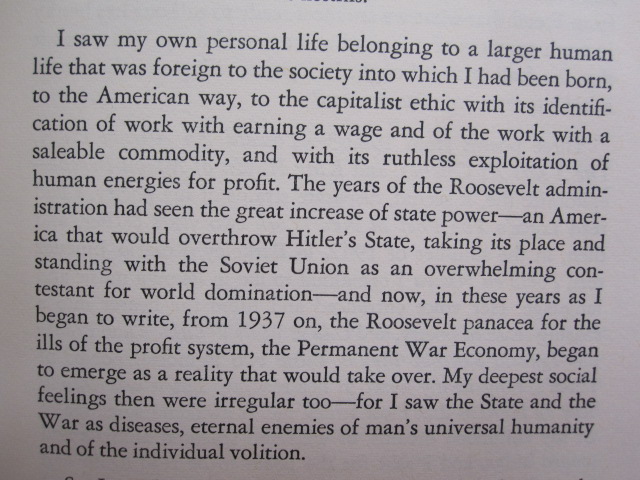 From the Preface to The Years As Catches, 1966
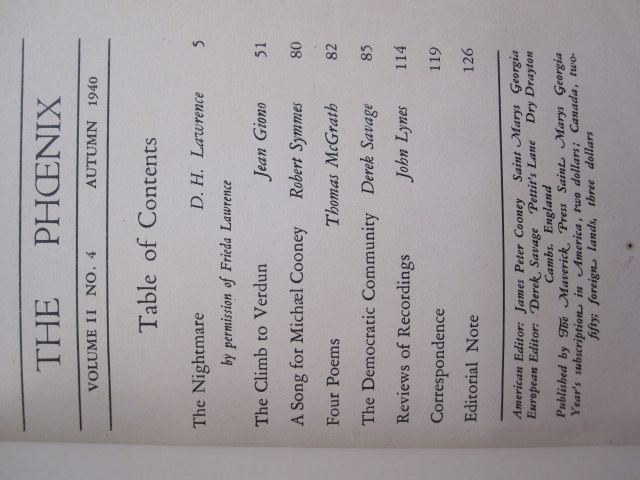 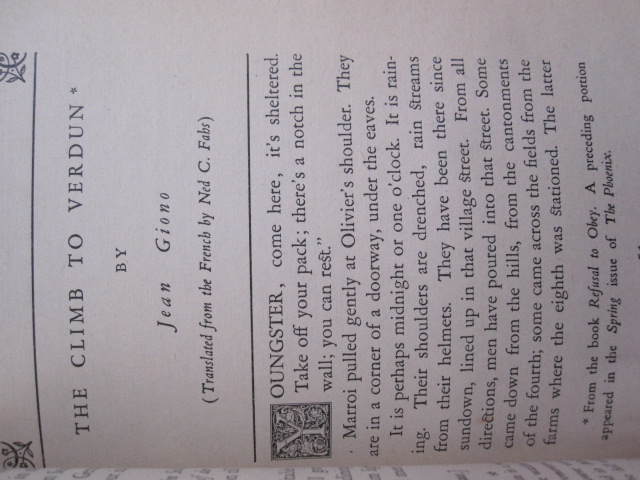 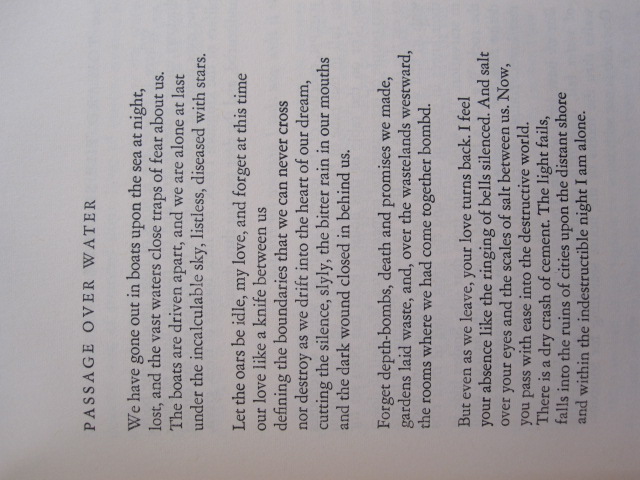 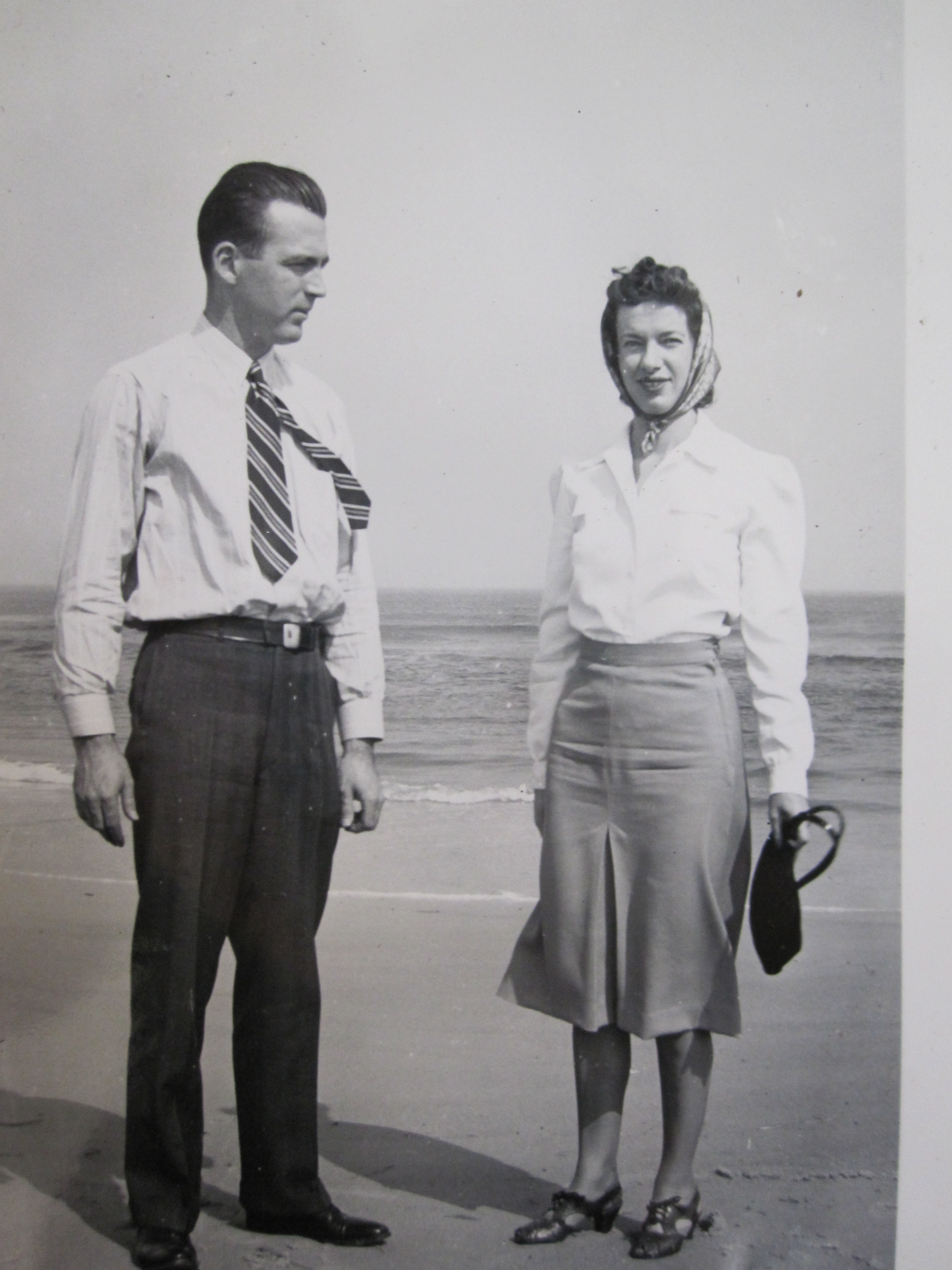 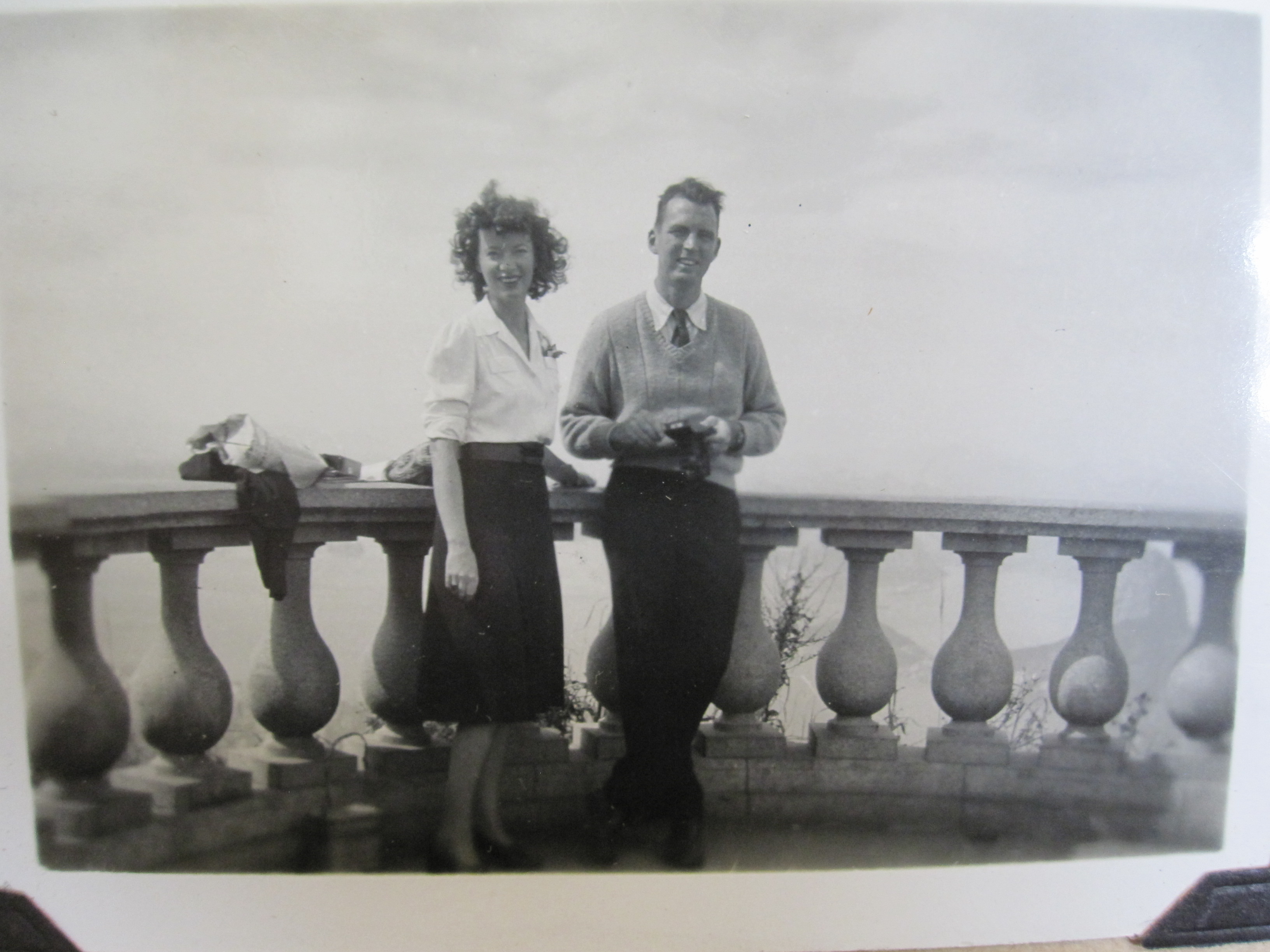 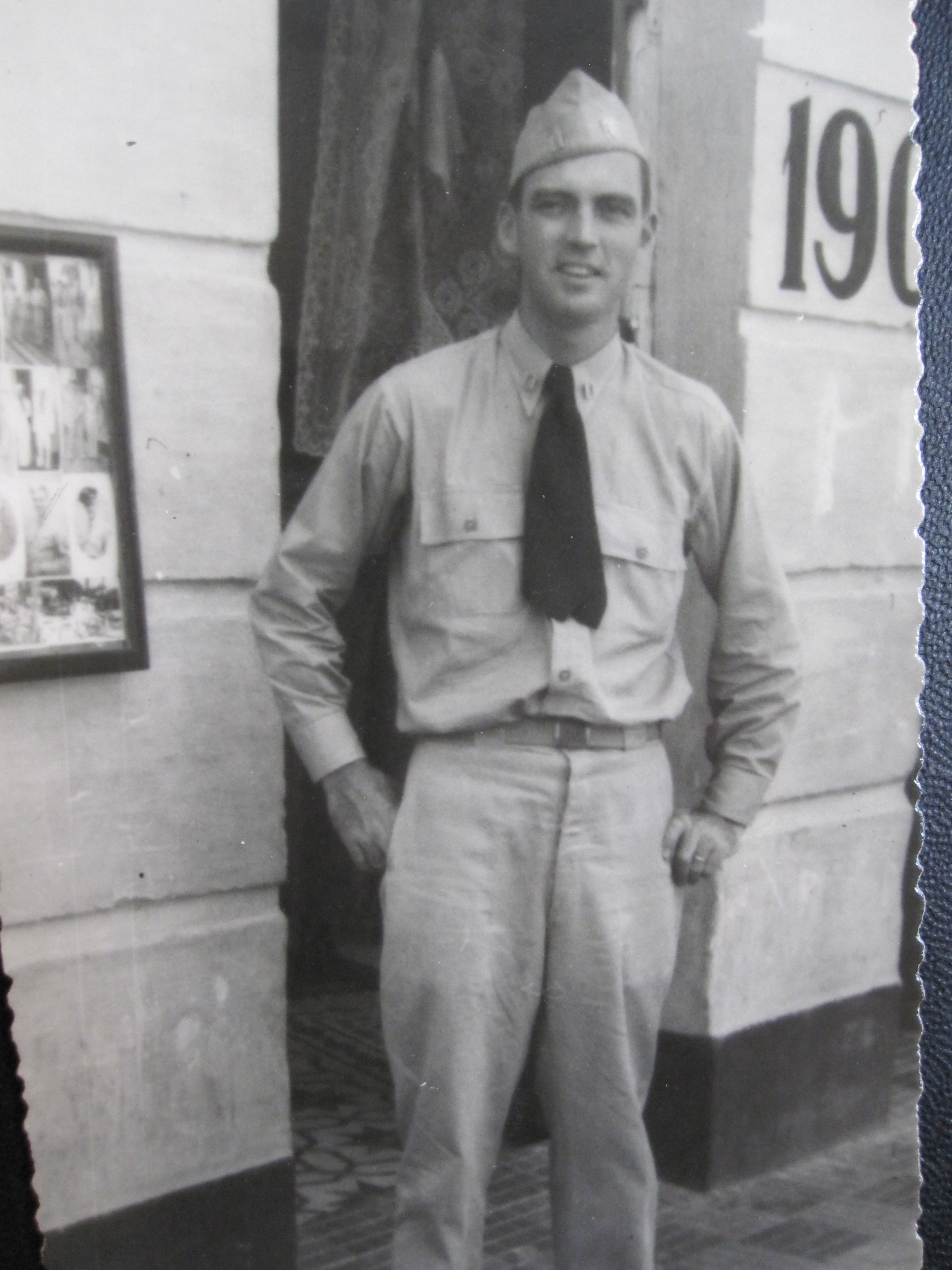 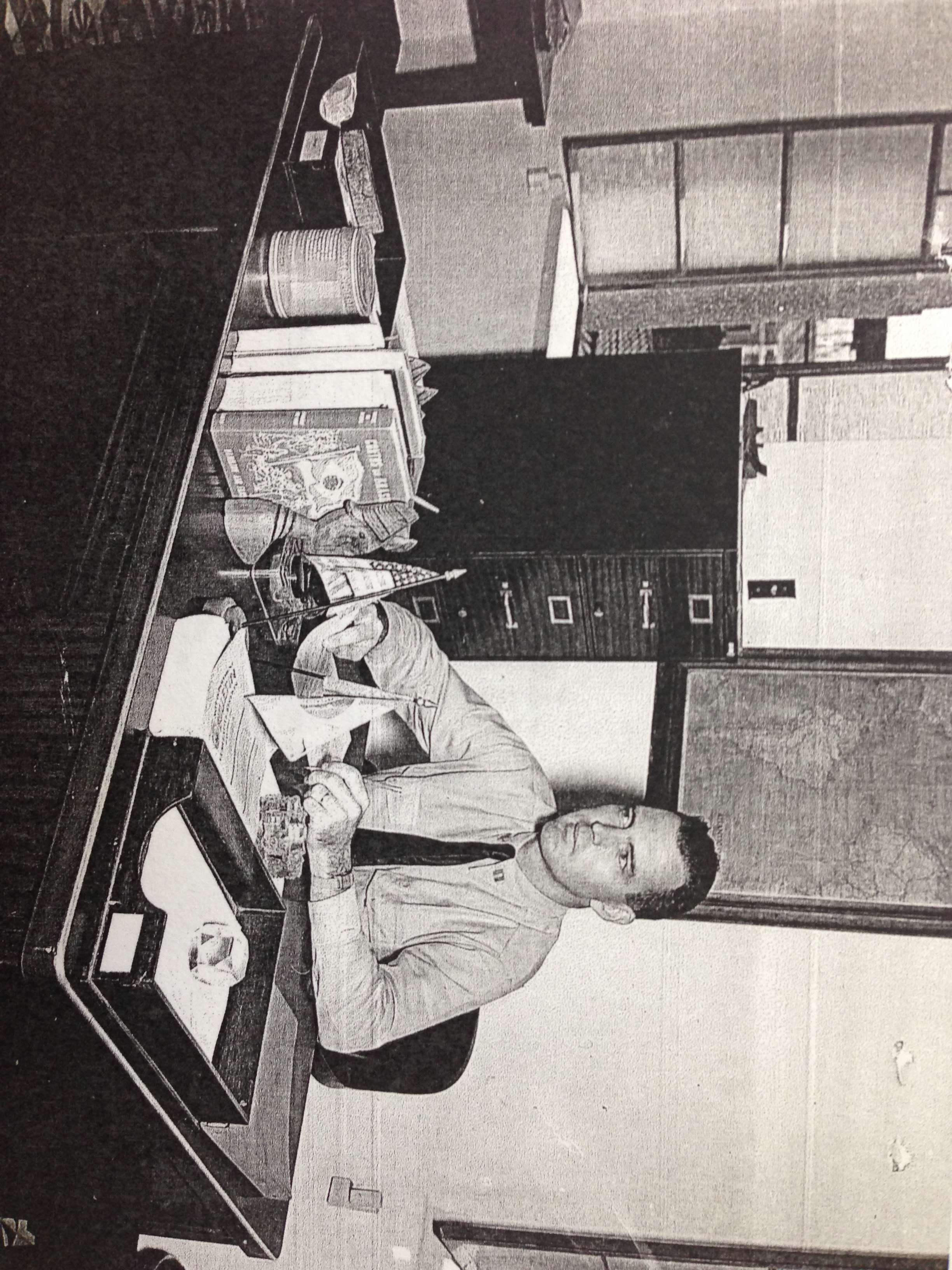 Robert Duncan's answers to a Draft Questionnaire 
 
 
1) on what grounds do you object to military service?
 
The illusion of possession is a manifestation of the ego.  possession of a body, a name, an honor, a person, an object, a country, a law.  In so far as we defend or seek to secure these, then we yield to this illusion, we dwell in the ego separation and we are at error. 
 
2)  Explain how, when, and from whom or from what source you received the training and acquired the belief which is the basis of your claim made in 1) above. 
 
It is only in our direct contact with reality, with a human being, a tree, a river, a mountain, with movement thru space and time, only within ourselves, in our own revelation that we may discover the essential, the meaning and the way of our own life.  (expanded in note one)
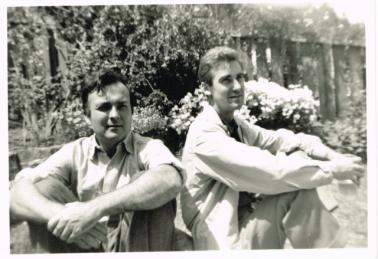 Robert Duncan and Jess, 1959
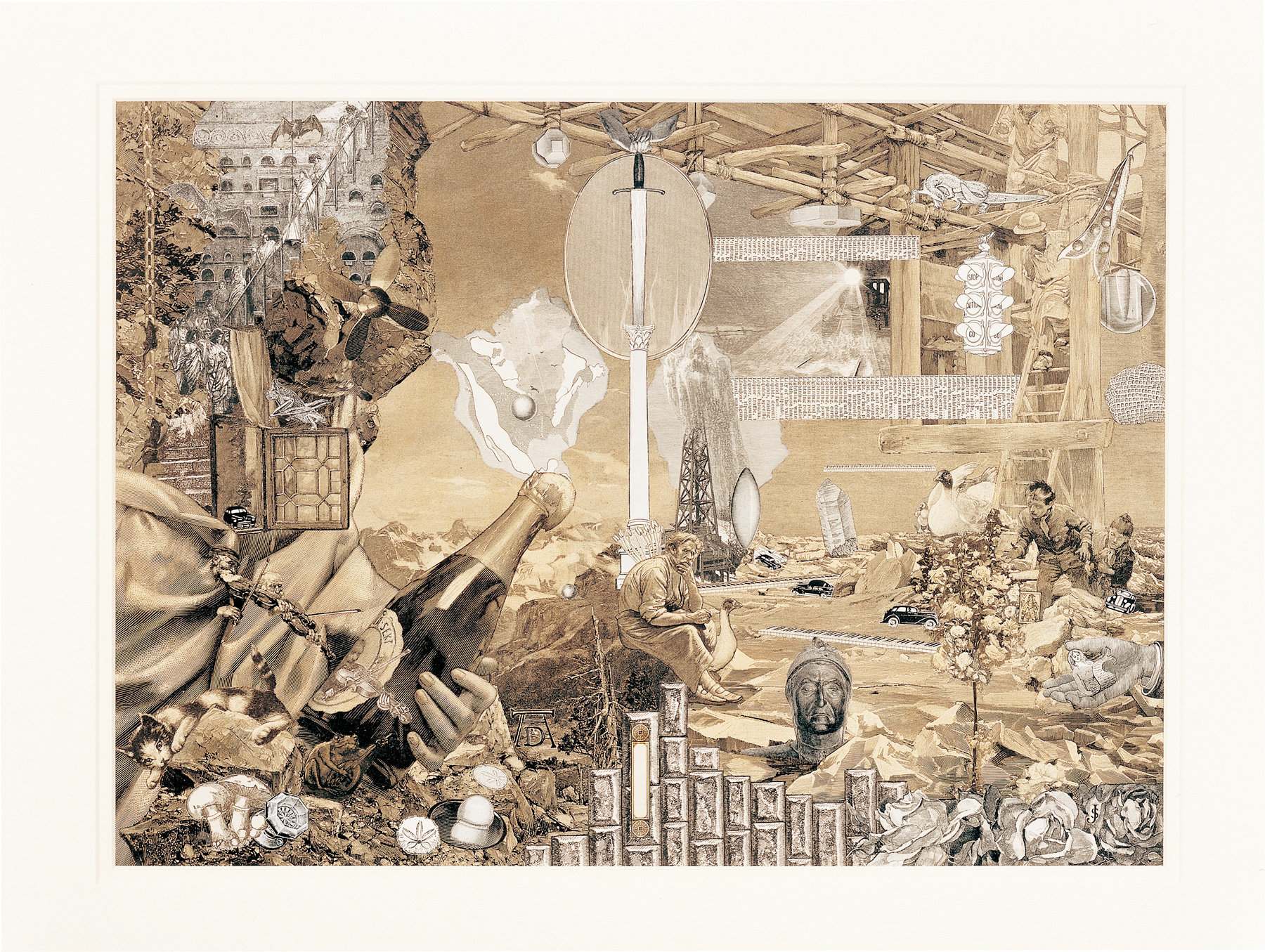 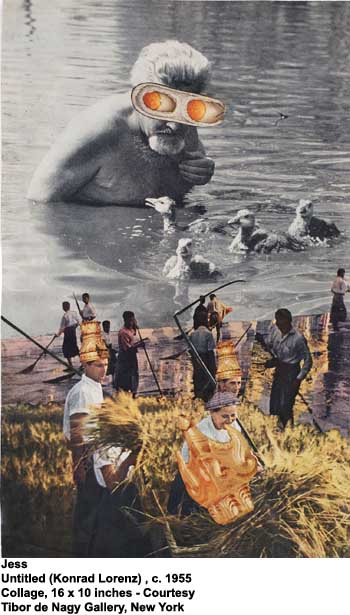 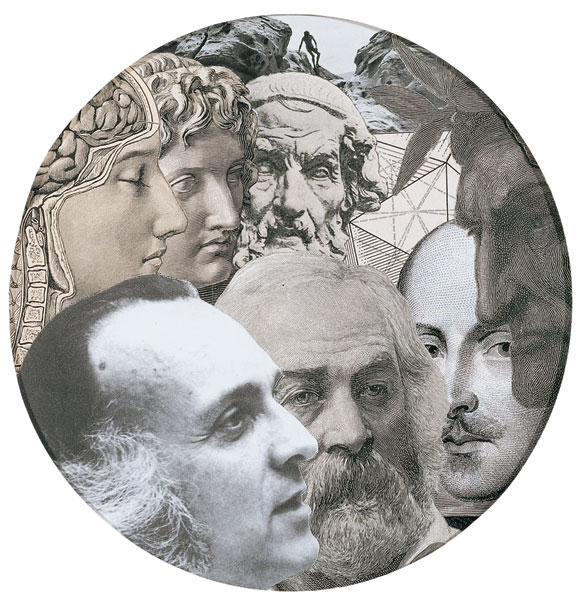 Jess, Emblems
For Robert Duncan, 
1989
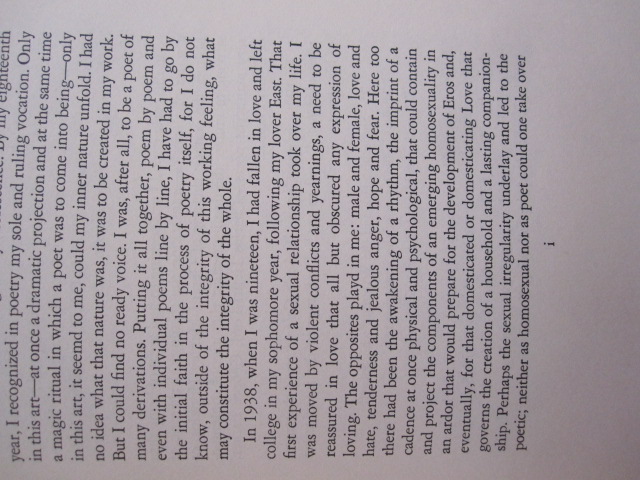 Robert Duncan,
Preface, 
The Years As 
Catches, 1966
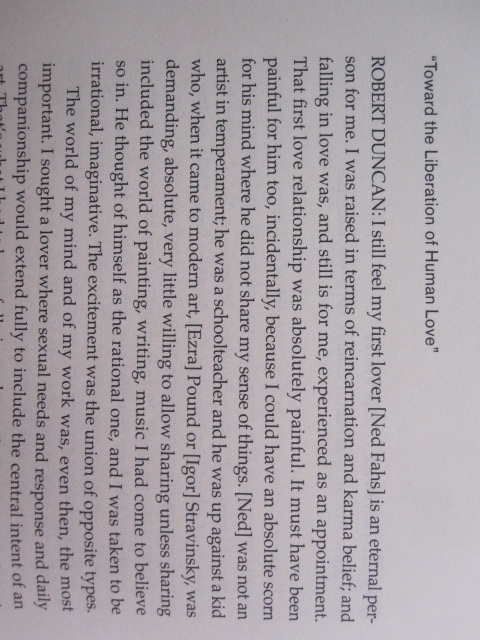 Gay Sunshine Interview, 1978-1979
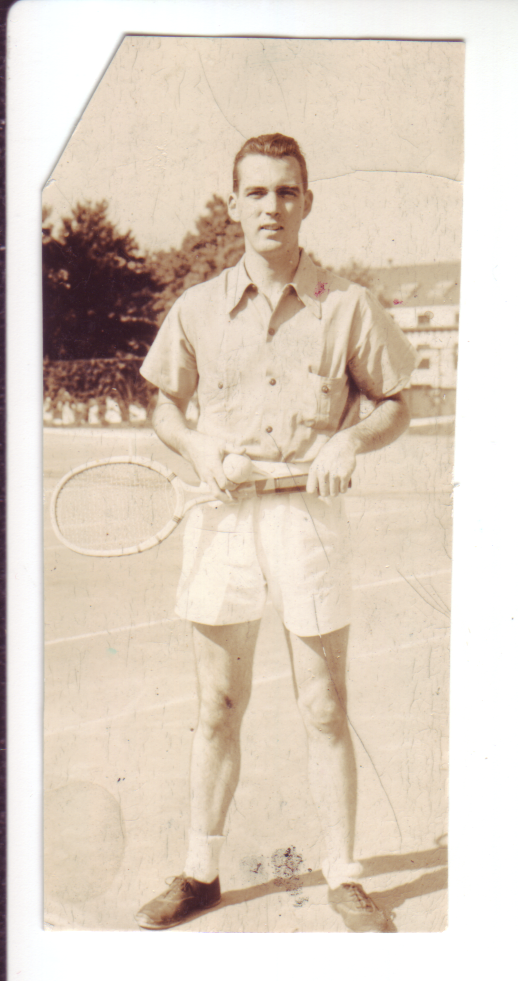 The unknown man, Box 13, Robert Duncan Papers, University of Buffalo Poetry Collection
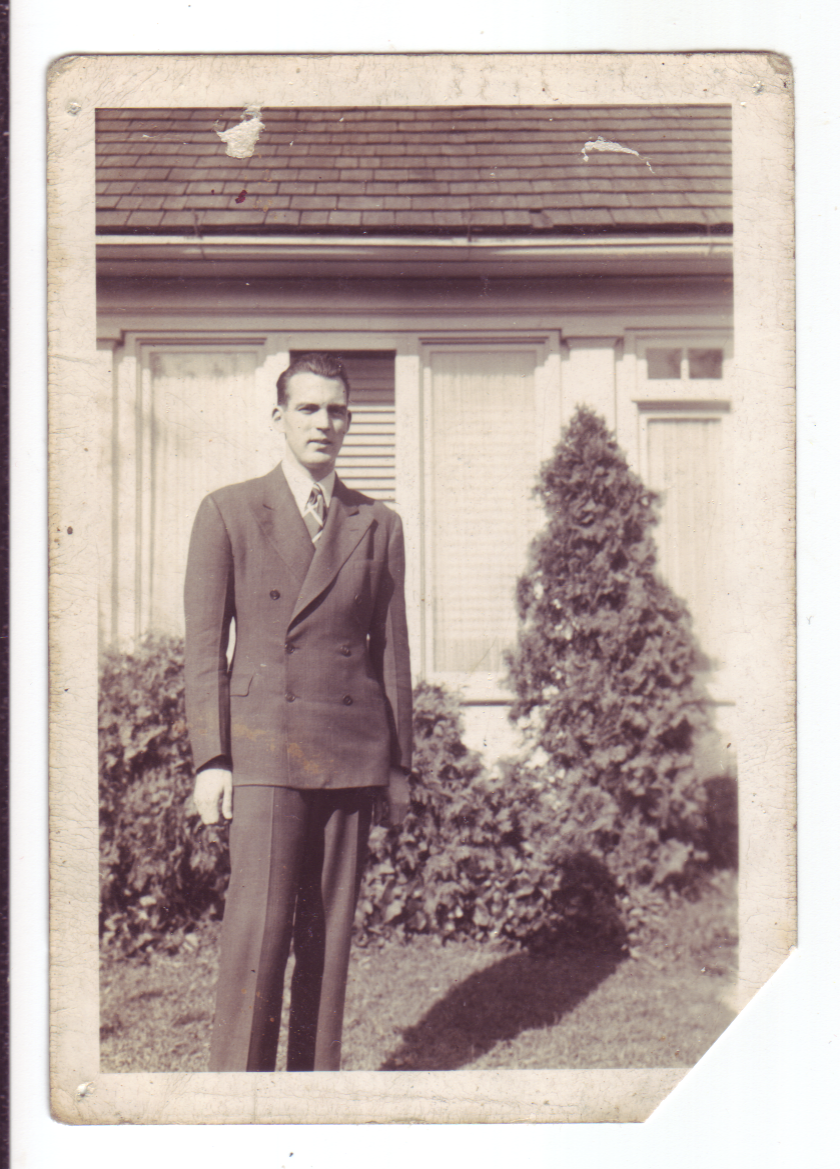 Unknown man #2, 
Box 13, University of Buffalo Poetry Collection
THE STRUCTURE OF RIME XI
 
	There are memories everywhere then.  Rememberd, we go
out, as in the first poem, upon the sea at night--to the drifting. 
 
Of my first lover there is a boat drifting.  The oars have been cast
down into the shell.  As if this were no water but a wall, there is
a repeated knock as of hollow  against hollow, wood against
wood.  Stooping to knock on wood against the traps of the night-
fishers, I hear before my knocking the sound of a knock drifting.
 
     It goes without will thru the perilous sound a white sad wan-
derer where I no longer am.  It taps at the posts of the deserted
wharf. 
 
	Now from the last years of my life I hear forerunners of a 
branch creaking. 
 
All night a boat swings as if to sink.  Weight returning to weight 
in the cold water.  A hotel room returns from Wilmington into 
morning.  A boat sets out without boatmen into twenty years of
snow returning.
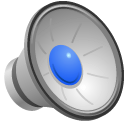